대구대학교 일본어일본학과
2x1x1x3x 조영준
제 2차세계대전에서의 일본
목차
1. 제 2차 세계대전 당시의 일본

2. 제 2차 세계대전 이후 일본

3. 제 2차 세계대전이 일본에 끼친 영향
1. 제 2차 세계대전 당시의 일본
제 2차 세계대전의 개요
1939년부터 1945년까지 벌어진 전쟁

주요국가- 독일, 영국, 프랑스, 소련, 미국, 일본, 이탈리아 등

1차 세계대전의 결과 세계 경제불황으로 일어난 전쟁
제 2차 세계대전 이전의 아시아
당시 일본은 중국의 만주를 점령 후(만주사변-1931년) ‘만주국’이란 괴뢰국가 설립

아시아의 영향력 확대를 위해 중국과 전쟁(중일전쟁-1937년)

당시의 만주국→
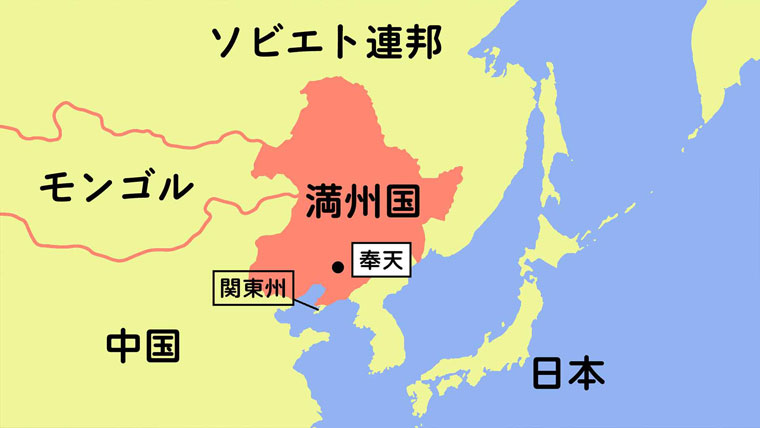 제 2차 세계대전의 발발
1939년 독일나치가 폴란드를 공격하며 전쟁

독일이 프랑스를 점령하며 프랑스군이 인도차이나에서 철수

이 틈을 노려 일본이 인도차이나를 점령
동남아시아로 확장하는 일본
1940년 4월 이후 동남아시아 남진 정책 시행

베트남 북부에 무력으로 점령

자원이 풍부한 유럽식민지 국가 점령-유럽 전쟁에 이용하려는계획
삼국동맹(추축국) 결성
1940년 9월에 결성된 추축국

독일-(아돌프 히틀러), 일본-(도조 히데키), 이탈리아(베니트 무솔리니)의 삼국동맹
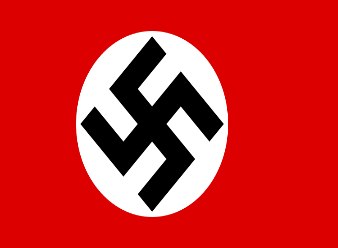 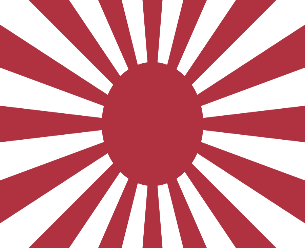 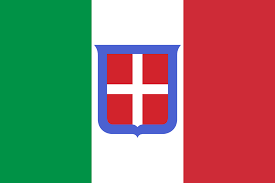 대동아공영권(大東亞共榮圈)
1940년 6월 29일 선언

동아시아 전체를 통합을 선전한 개념

실상은 일본이 동남아시아 침략을 정당화 하는 수단
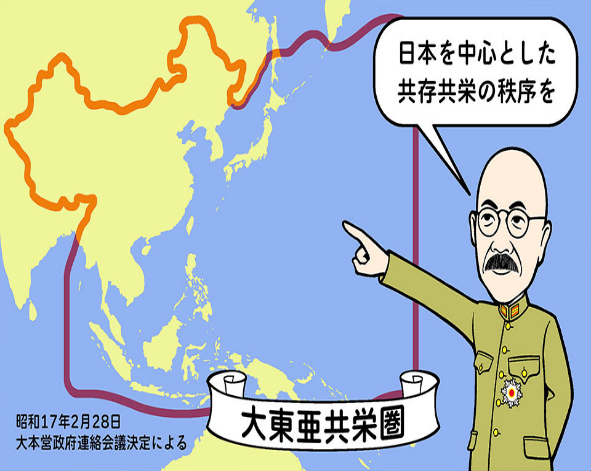 일본침략에 대한 미국의 반발
미국은 일본에 고철과 가솔린 수출 금지

관계 파탄을 우려한 고노에 내각 외교 교섭 병행

그럼에도 일본은 1941년 7월 베트남 남부 침략 강행
미국과 일본의 전쟁 위기
이에 미국∙영국∙네덜란드 3국의 일본에 석유 수출 전면금지

1941년 도조 히데키 내각 성립

미국과의 전쟁 준비
미국과의 전쟁을 준비하는 일본
미국의 석유 수출 금지는 무언의 선전포고로 판단

1941년 11월 3일 진주만 공습 계획

1941년 11월 5일 어전회의에서 전쟁 계획 승인
미국과의 전쟁 전 최종협상
1941년 11월 26일 히데키 내각은 미국에 최종제안

일본-미국의 중국에 대한 원조 중단, 석유 및 기타자원 수출금지 해제 요구

미국-중국 전역에서 철수, 태평양 지역 열강국들과 중립 조약 체결 요구

협상 결렬
진주만 공습
1941년 12월 7일 

미국 하와이의 진주만에 주둔한 함대 공습

이 사건으로 태평양 전쟁이 발발
영화 [진주만]에서 구현한 진주만 공습 장면
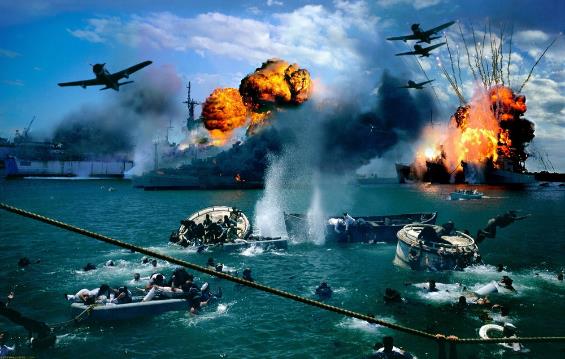 진주만 공습의 충격에 빠진 미국과 영국
진주만에 주둔해 있던 미국의 군함, 순양함 등이 큰 피해를 입음

진주만 공습 1시간 전 일본은 영국군 거점이 있던 싱가포르로 진군해 승리
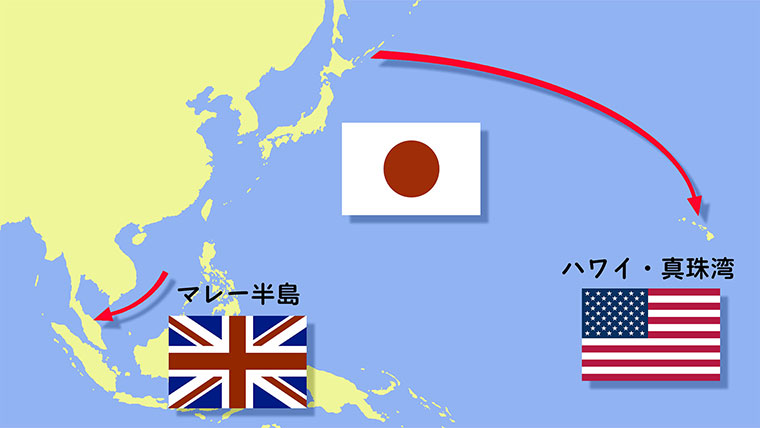 진주만 공습에 기뻐하는 일본 사회
4년간의 중국과의 전쟁에 나아지지 않는 일본 사회

식량이나 생활필수품 부족

중국에 지원하는 미국과 영국에 대한 불만의 해소
태평양 전쟁
진주만 공습 후 일본-1942년 4월 말까지 동남아시아 지역 거의 점령

미국-”진주만을 기억해라(Remember pearl harbor)”를 외치면 일본과의 전쟁 시작

1942년 5월 필리핀에서 미군과 필리핀군이 일본과 전쟁
-일본의 승리로 필리핀 점령
미국(연합국)의 첫 승리
1942년 4월 미국, 일본 본토에 첫 공습

1942년 6월 ‘미드웨이 해전＇에서 미국의 승리-전쟁양상 변화

미드웨이 해전 상황→
미국의 반격
1942년 8월 호주 과달카날섬 전투 발생

연정 연승의 일본 육군이 첫 패배를 맞은 전투

미국과의 상황이 역전되어 일본은 위기를 맞음
야마모토 이소로쿠 장관의 죽음
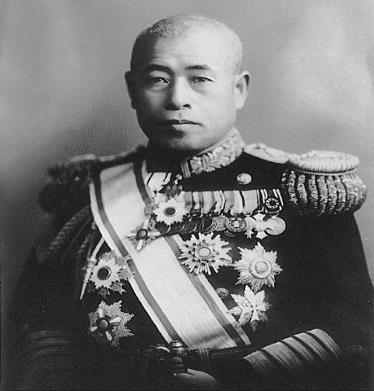 야마모토 이소루쿠(山本 五十六-1884년 4월 4일~1943년 4월 18일)
일본 제국 연합함대 사령장관

진주만 공습을 주장한 인물

폭격기를 타고 있던 도중 미국 전투기의 집중폭격으로 추락해 사망

이 사건은 일본과 미국에게 큰 영향을 끼침
애투섬 전투
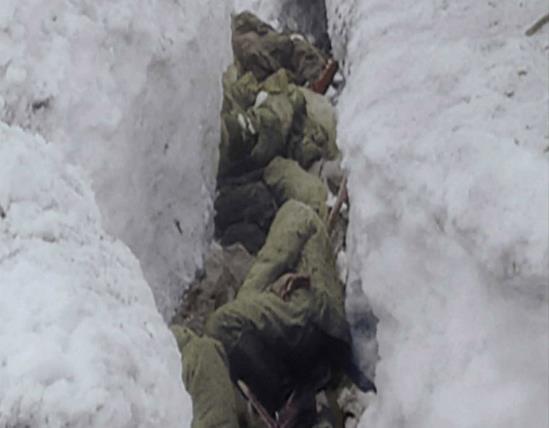 미군이 기록한 애투섬 일본 수비대의 최후
미국 알래스카에 위치한 애투섬

1942년 6월 소련견제, 미 본토 공격 계획 위해 점령

1943년 5월 미군 상륙, 일본군 수비대 2600명 사망
학도 출진 장행회
도조 히데키 내각 병력 보충 위해 학도병 출진 결정

내각 결정 이후 3개월 뒤 일본 대학생-군입대

전쟁에 참전한 수 많은 학생들이 희생 당함
[학도의 출전을 알리는 장행회]
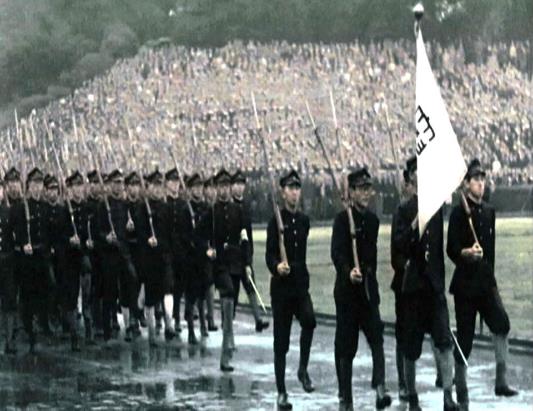 사이판 전투
1944년 6월 사이판 섬에서 미군과 일본군이 출동한 전투

이 전투에서 일본군이 패배 

태평양 전쟁 중 많은 시민들이 희생당한 전쟁

살고 있던 일본인 2만명, 자결하는 사태 발생
카미카제 특공대 출격
카미카제(カミカゼ)특공대-일명 자살 특공대

패퇴를 반복한 일본이 반격으로 시작한 수단

1944년 첫 출격, 필리핀에 주둔한 미
군함정에 충돌

연합군에 상당한 피해를 줌

미국은 물론 일본에서도 이를 반대함
카미카제 특공대 영상
https://www.youtube.com/watch?v=5UsW1ty-YMQ
도쿄 대공습
1945년 3월 9일~10일 

미국이 일본의 전쟁산업 파괴와 민간인 사기 저하 위해 대규모 폭격 작전 시행

도쿄 중심으로 집중 포격

약 10만명의 시민 사망, 지역 일대 초토화
오키나와에 상륙하는 미군
1945년 4월 1일~6월 23일

일본 영토내에서 발생한 미군과 일본군의 전면전

미국에 화력에 버티지 못한 일본군 붕괴

불리해진 일본은 군인, 주민들에게 자결 요구-자살, 서로를 죽이는 비극 발생
포츠담 선언
1945년 7월 26일

미국, 영국, 중화민국이 발표한 선언

일본의 항복 권고와 제2차 세계대전 이후 일본에 처리 문제에 대한 내용이 담겨 있음 

이에 일본은 무조건 항복 요구 거부
미국, 일본 히로시마에 원자폭탄 투하
[히로시마 원폭 투하 당시 사진]
1945년 8월 6일 일본 히로시마

최초의 원자폭탄-리틀보이(Little Boy) 투여

9만명~16만6천명 정도 사망
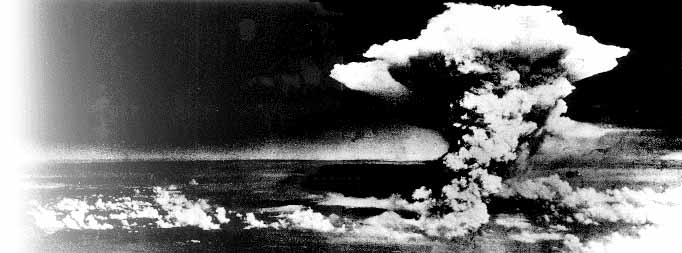 나가사키에 추가 원폭 투하
1945년 8월 9일 일본 나가사키

원자폭탄 팻 맨(Fat man) 투하

히로시마 투여된 리틀보이 보다 위력이 낮음

그럼에도 6만명~8만명 사망
[나가사키 원폭 투하 당시]
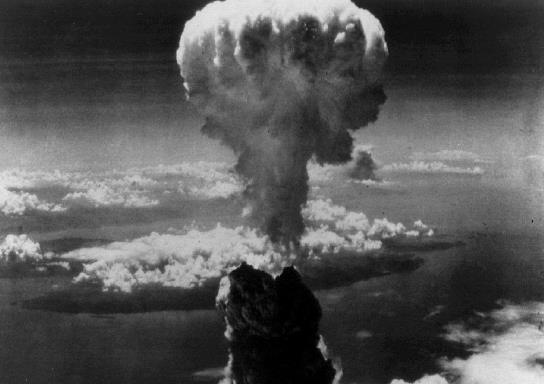 소련의 만주국 침공
두 차례의 원폭 투하 시기

소련의 대일전 참전-만주국 침공

일본 관동군, 만주국군 빠르게 격파
일본의 패망
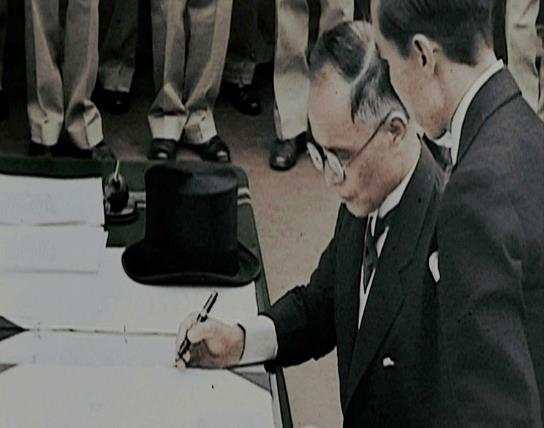 미국 미주리 전함에서 항복 문서에 서명하는 중광 외상(1945년 9월 25일)
1945년 8월 15일 일본 항복 선언

두 차례의 원폭투하와 소련의 대일전 
참전 영향

연합국이 선언한 포츠담 선언의 조건, 
모두 수락하기로 결정

일본의 항복으로 제2차 세계대전 종결
일본의 패망 영상
https://www.youtube.com/watch?v=if5Xe8HaF4c
2. 제 2차 세계대전 이후 일본
GHQ의 점령을 받게 된 일본(1)
패망 이후 포츠담 선언에 따라 GHQ(연합국)의 점령을 받게 됨

연합군 최고사령부(SCAP)사령관 더글러스 맥아더 임명

일장기와 욱일기 사용 강력히 통제
GHQ의 점령을 받게 된 일본(2)
1945년 9월 27일 

맥아더 장군과 쇼와 천황의 만남

둘의 만남-일본 국민 반발심을 억누르려는 맥아더의 의도

그러나 맥아더를 찬양하는 일본 사람들 수 증가
맥아더장군과 쇼와천황
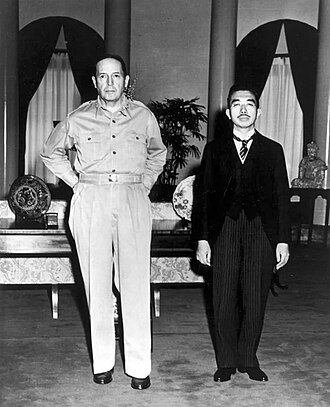 일본의 탈군국주의화
미군정(GHQ)가 일본 전쟁도발을 뿌리뽑기 위해 시행한 정책

노동조합 합법화-자본가 견제, 천황 신격화 금지, 농지 개혁 등

그러나 후에 일어난 한국전쟁으로 의미가 없어짐
일본국 헌법 제정
1946년 2월 13일 GHQ 개헌 지침, 새로운 국가 이름 ‘일본국(日本国)’ 발표

1946년 11월 3일 일본국 헌법 공포

1947년 5월 3일 민주주의 요소 강화된 일본국 헌법 시행
극동 국제 군사 재판
1948년 11월 

제2차 세계대전 및 태평양 전쟁 주도한 군인, 정치가의 재판이 이루어짐

일본 최고 원수 쇼와 천황은 회부되거나, 폐위되지 않음

일본-비군사화와 민주화의 상징
피고인석에 앉아있는 ‘도조 히데키＇
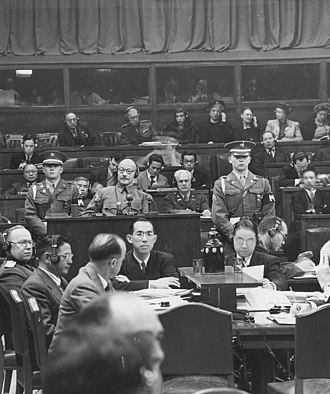 한국 전쟁 특수를 누리는 일본
1950년 6월 25일 발생한 한국전쟁 

당시 총리 ‘요시다 시게루‘-[일본은 살았다]라는 발언을 남김

일본-세계대전 이전 수준으로 회복한 경제

미국의 병참 기지로 변모하는 일본
GHQ의 철수
1951년 9월 8일 

샌프란시스코 강화조약 (평화조약)체결

1952년 4월 28일 조약 발효-연합국 철수

일본 주권을 회복
샌프란시스코 강화조약에 사인하는 요시다 시게루
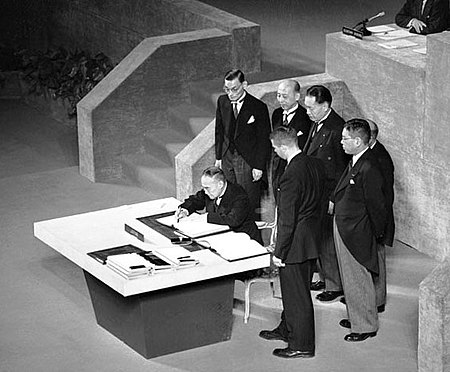 미국의 보호를 받게 된 일본
연합군의 철수-미군이 주둔하며 보호

미국-일본의 재군비 압박(자위대 확충)

1960년 ‘일본과 미국 간의 상호 협력 및 안전 보장 조약’ 체결

현재-도쿄도, 히로시마시 등 미군 기지 배치
3. 제 2차 세계대전이 일본에 끼친 영향
비무장화
일본국 헌법 제 9조에 의해 전쟁과 전력 보유 포기

일본-공격적인 군사대국으로 성장을 막으려는 의도

한국전쟁의 영향-일본 자위대 확대 및 군수공업 육성

세계대전의 영향-현재 방어용 요격 미사일만 사용 가능
자유화
일본-사회, 행정, 경제 전반에 걸쳐 수 년만에 자유화

1945년 10월 4일 정치, 시민, 종교의 자유의 제한 폐지

치안유지법 폐지
경제 개혁
미국-일본 국내 정치적 안정, 경제적 성장에 중점

연합국 산업 독점한 ‘자이바쓰(일본 재벌)’ 해체

소련의 위협-일본 경제적 대국으로 성장시킬 필요성이 생김

‘게이레쓰(系列:일본 거대 기업집단)형태의 산업 계열화 등장
민주화
연합국 점령 시기

맥아더 장군의 민주화 추진-토지개혁, 농업 재분배 정책

군국주의, 초국가주의인 신토 교육, 의식 금지

1946년 4월 10일-첫 남녀투표로 당선된 ‘요시다 시게루(첫 내각총리대신)’
일본 교육 개혁
패전 이전 독일식 기반 교육제도

GHQ 점령기간 미국식 기반 교육제도로 개혁

1946년에 발표된 ‘당용한자’ 발표, 이후 ‘상용한자’로 개정, 맞춤법 개정

오늘날 사용하는 일본어의 한자가 됨
여권신장
제 2차 세계대전 이전 일본 여성, 자연권과 참정권 부정

패전 이후 제정된 헌법-평등권과 여성자유권 제정

일본 여성, 남성과 동등한 권리 획득
자료출처
https://www.nhk.or.jp/archives/sensou/special/warmuseum/01/
https://www.nhk.or.jp/archives/sensou/special/warmuseum/04/
https://www.nhk.or.jp/archives/sensou/special/warmuseum/05/
https://www.nhk.or.jp/archives/sensou/special/warmuseum/06/
https://www.nhk.or.jp/archives/sensou/special/warmuseum/07/
https://www.nhk.or.jp/archives/sensou/special/warmuseum/09/
https://www.nhk.or.jp/archives/sensou/special/warmuseum/10/
https://www.nhk.or.jp/archives/sensou/special/warmuseum/13/
https://www.nhk.or.jp/archives/sensou/special/warmuseum/14/
https://www.mk.co.kr/jp/culture/11156949
https://ko.wikipedia.org/wiki/%EC%A0%9C2%EC%B0%A8_%EC%84%B8%EA%B3%84_%EB%8C%80%EC%A0%84
https://ko.wikipedia.org/wiki/%EC%97%B0%ED%95%A9%EA%B5%B0_%EC%A0%90%EB%A0%B9%ED%95%98_%EC%9D%BC%EB%B3%B8
https://ko.wikipedia.org/wiki/%ED%83%88%EA%B5%B0%EA%B5%AD%EC%A3%BC%EC%9D%98%ED%99%94
https://ko.wikipedia.org/wiki/%EC%83%8C%ED%94%84%EB%9E%80%EC%8B%9C%EC%8A%A4%EC%BD%94_%EA%B0%95%ED%99%94%EC%A1%B0%EC%95%BD
https://ko.wikipedia.org/wiki/%EC%A0%84%ED%9B%84_%EC%9D%BC%EB%B3%B8
https://www.youtube.com/watch?v=5UsW1ty-YMQ
https://www.youtube.com/watch?v=if5Xe8HaF4c
감사합니다